Quantitative Decision Making  (QDM)
Jacquie Christie
Biostatistics, GlaxoSmithKline

On behalf of Graeme Archer and Jacquie Christie
1
Agenda
Why we need Quantitative Decision Making
What is Quantitative Decision Making
Targets and Evidence Levels 
Risks 
Probability of Success
Conditional Probability of Success
Summary and further considerations. 
Worked Example
Why Do We Need Quantitative Decision-Making?
The problem - R&D Attrition Rates
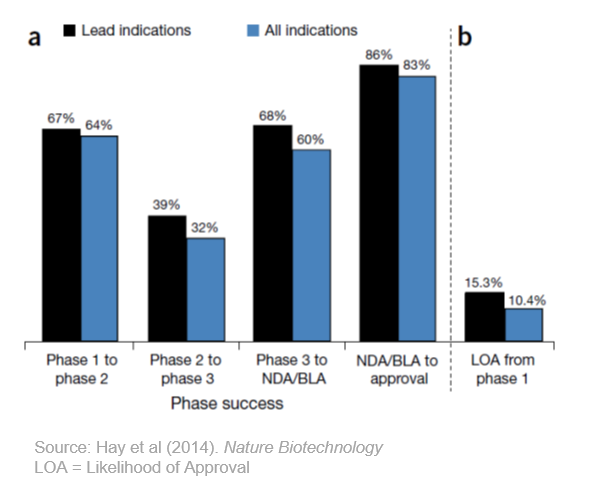 3
What Does QDM Bring?
Quantitative Decision Making enables
Development plans and studies to be designed optimally.
Decision risks can be quantified and minimised. 
The utility of studies to be quantified 
Bias is minimised. 
Confirmation bias
4
1. Target and Evidence Levels
Set Success Criteria
Set Failure Criteria
Step 1a) Set Targets
For each Decision-Making endpoint
TARGET values of the TRUE drug effect

Minimum Value = MV
the smallest true value that would be of interest 
anything less than the MV is unlikely to be a reimbursable medicine
Target Value = TV 
The true value we desire
This would enable successful approval and commercialisation of the drug.
6
Positive and Negative Outcomes
Anchored against the targets
TV
MV
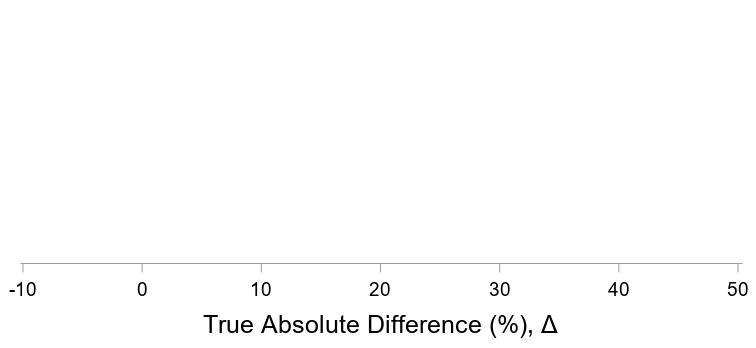 The more evidence that Δ > MV, the more we want to GO
The more evidence that Δ < TV, the more we want to STOP
7
Step 1b) Set Evidence Levels
For each Decision-Making endpoint
Probability thresholds to conclude a positive or negative outcome

Positive evidence: against the Minimum Value (MV)
How confident do we want to be that we are better than the MV?

Negative evidence: against the Target Value (TV)
How confident do we want to be that we are below the TV?
Example Rules
Positive   there is at least 80% probably that the true treatment effect is > MV

Negative  there is at least 90% probability that the true treatment effect is < TV

Inconclusive  Neither positive or negative (or both)
9
Interpreting the Rule
Calculate the Critical Values
Based on the chosen study design (sample size, variability, decision rules), what value do you need to be to make a decision

The minimum critical value of treatment effect which concludes POSITIVE evidence
The maximum critical value of treatment effect which concludes NEGATIVE evidence
Decision rule in terms of observed values
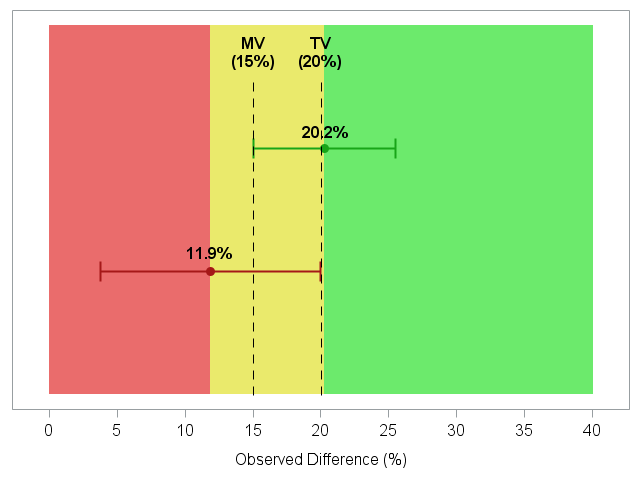 If 20.2% is observed there is a 80% probability that the true effect is >=15% (MV)
If 11.9% is observed there is a 90% chance the true effect is <=20% (TV)
2.Risks
Quantify the risk of an incorrect conclusion
Conditional Decision Operating Characteristics Wave Plot
Quantify Risks
Positive    there is at least 80% probably that the true treatment effect is > MV (15%)
Negative   there is at least 90% probability that the true treatment effect is <TV  (20%)
Inconclusive   Neither 
positive or negative
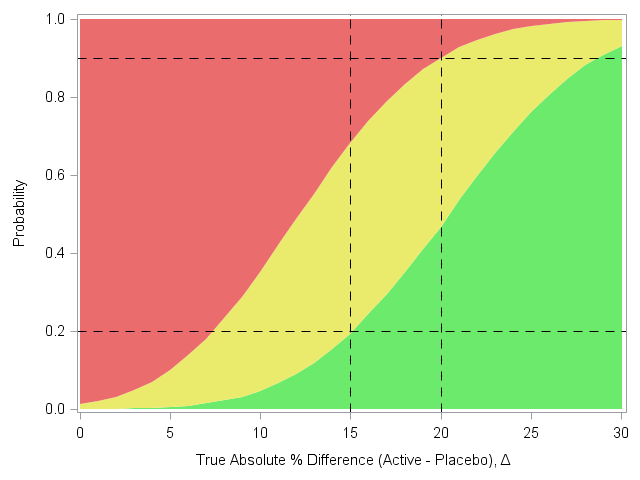 If the risk level of your proposed design is too high, or there is a very large consider zone 
  CHANGE SOMETHING
13
[Speaker Notes: Study design specific.  Here N=100]
3. Probability of Success
Step 3) Further Evaluation of the study
Probability of Success
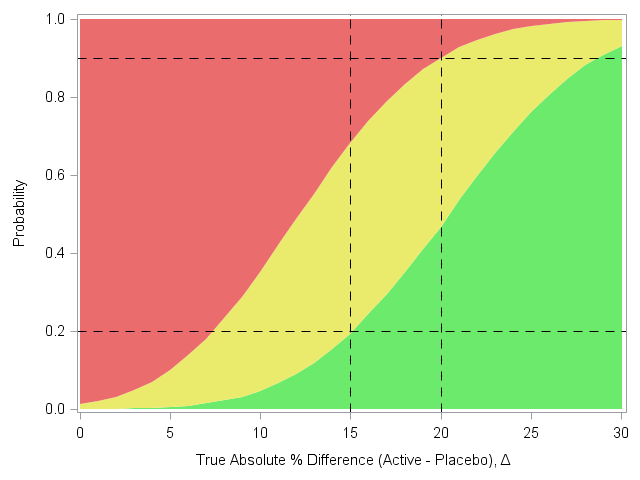 The wave plots give the probabilities of go/consider/stop CONDITIONAL (if) on different possible true treatment differences

The true treatment effect remains uncertain


The plot indicates a very high probability of a positive decision when the true treatment effect is > 25%.
But how likely is it that the true effect is > 25?
15
The prior: a probability distribution to describe the current understanding about the true treatment difference
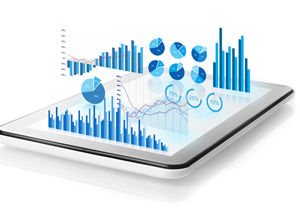 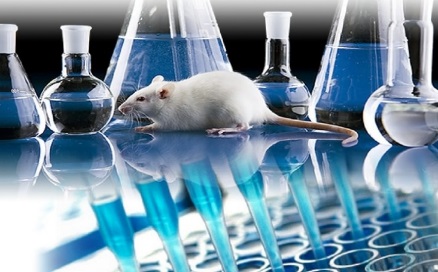 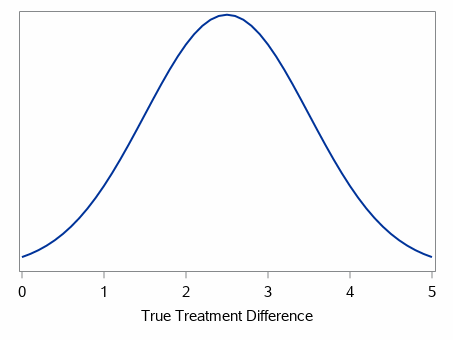 Previous trial data for this compound
Pre-clinical & Biology Data
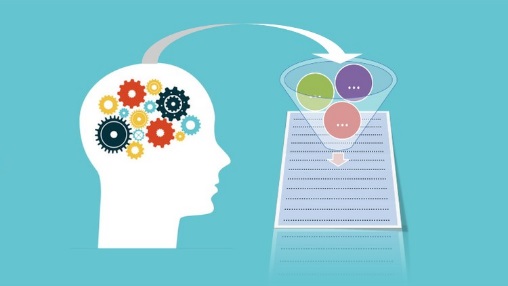 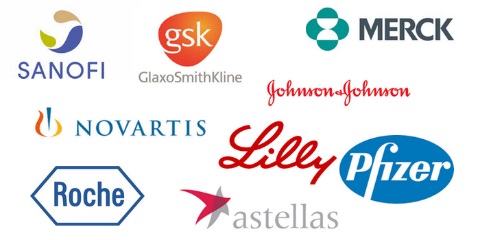 Competitor Data
Elicitation
16
3) Calculate Study PoS
Prior Distribution over Wave Plot
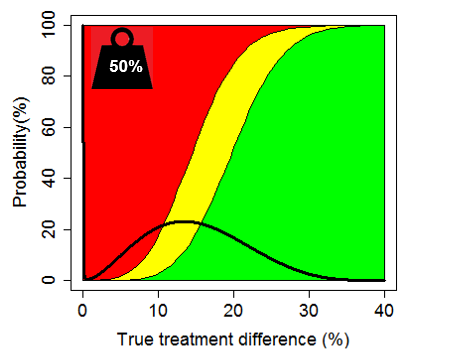 Probability of Success
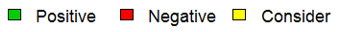 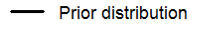 17
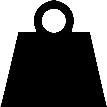 Prior distribution weight on zero
4. Conditional Probability of Success
PoS of the subsequent study, conditioned on a positive outcome of the current study
Step 4) Subsequent Study Conditional PoS
Map possible observed Phase 2 results to Phase 3 POS
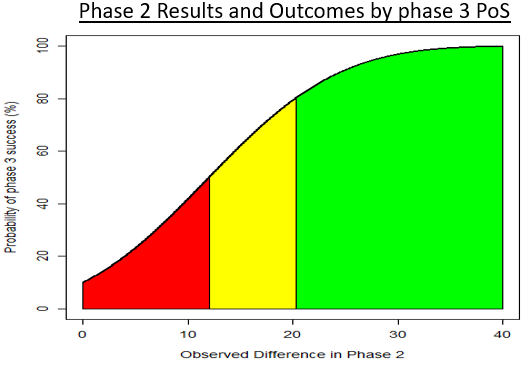 Minimum Phase 2 data that achieves a go, gives 80% probability of phase 3 success
The tougher we set the Phase 2 rules, the higher the Probability of success in Phase 3.
Risk Discharge
Quantify the utility of the study in terms of risk discharge
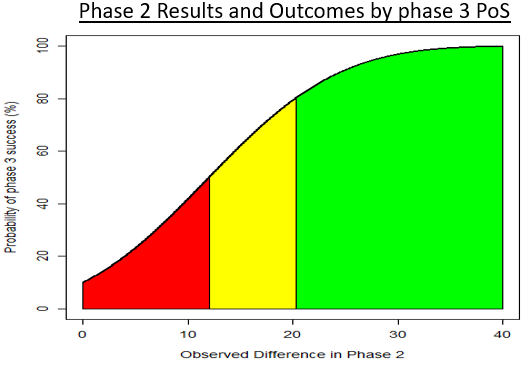 The “average” Phase 3 POS based on any positive outcome in Phase 2, weighted by the prior.
Before phase 2
Phase 3 PoS : 30%
After phase 2 (assuming positive outcome)
Minimum Conditional Phase 3 PoS: 80%
Expected Conditional Phase 3 PoS: 86%
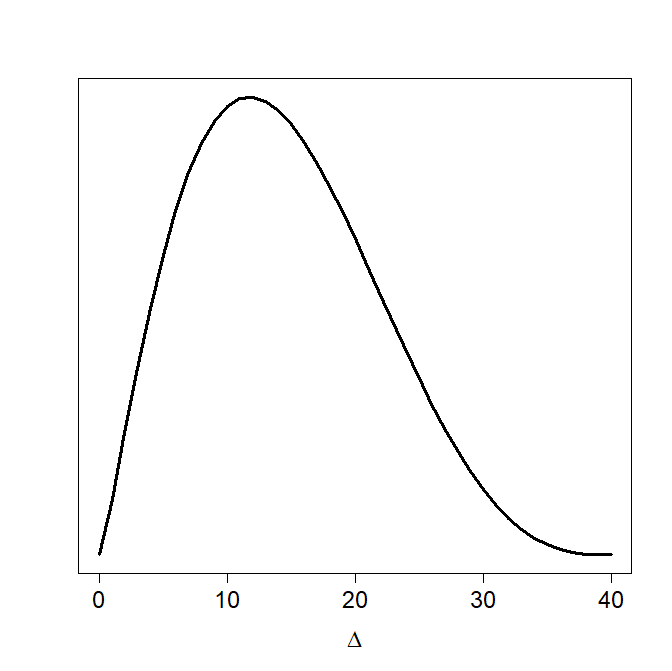 Prior distribution for 
Extrapolating endpoints and other design changes between phases can be difficult, but is necessary
If the study is not able to discharge risk for future development, then why proceed with the study at all?
20
Further Considerations
Methodology can be extended to
Multi-endpoint decision rules
Interim analysis decision rules
Phase I to phase II
Safety, biomarker, PK endpoints etc.
Conclusions
Decision making frameworks are critical for successful drug development
Pre-defined targets and success evidence levels ensure studies are designed optimally
All important risks are quantified and transparent to decision makers
Studies de-risk the subsequent studies and overall development plan

Lower late stage attrition
Improved R&D productivity
More new medicines to patients.
Email:  Jacquie.A.Christie@GSK.com
22
Back-up
Example Project
Prior distribution for primary endpoint (response) for GSKXXX
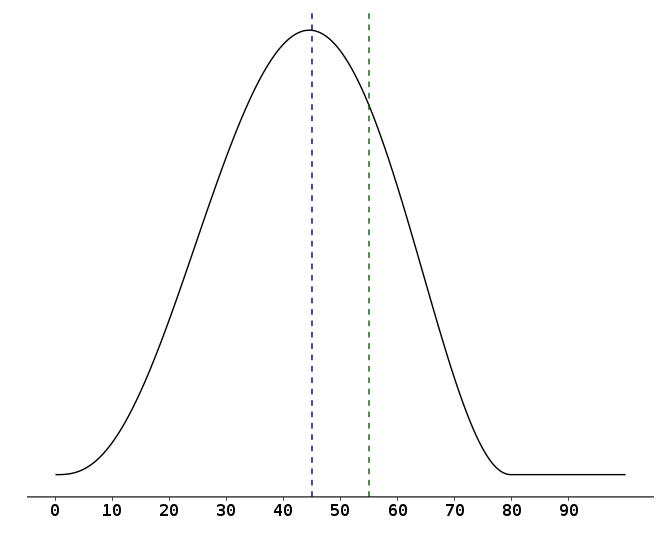 According to the prior, we are  
46% sure that the response for GSKXXX is at least 45% (MV) greater than placebo.

22% sure that the response for GSKXXX is at least 55% (TV) greater than placebo.
TV
MV
True Treatment Difference GSKXXX– Placebo
 responders
24
Proposed Design and Definitions of Positive & Negative Outcomes
Design Summary
Randomized, parallel group, placebo controlled, phase IIb.  
Proportion of subjects achieving response at week 24 is the decision making endpoint.
Outcomes based on response at week 24

Positive outcome: At least 80% sure that the true differences is ≥45% 
This equates to an observed difference of ~ 52% or more. 	

Negative outcome: At least 90% sure that the true difference is <55%
This equates to an observed difference of ~ 45% or less. 

According to the prior and this proposed design, there is a 30% chance of a positive outcome, and a 66% chance of a negative outcome.
25
Study Decision Risks and PoS
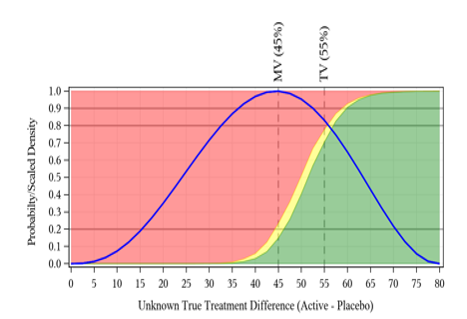 Efficacy POS evolution by Interim Analysis and at Final Results
4%
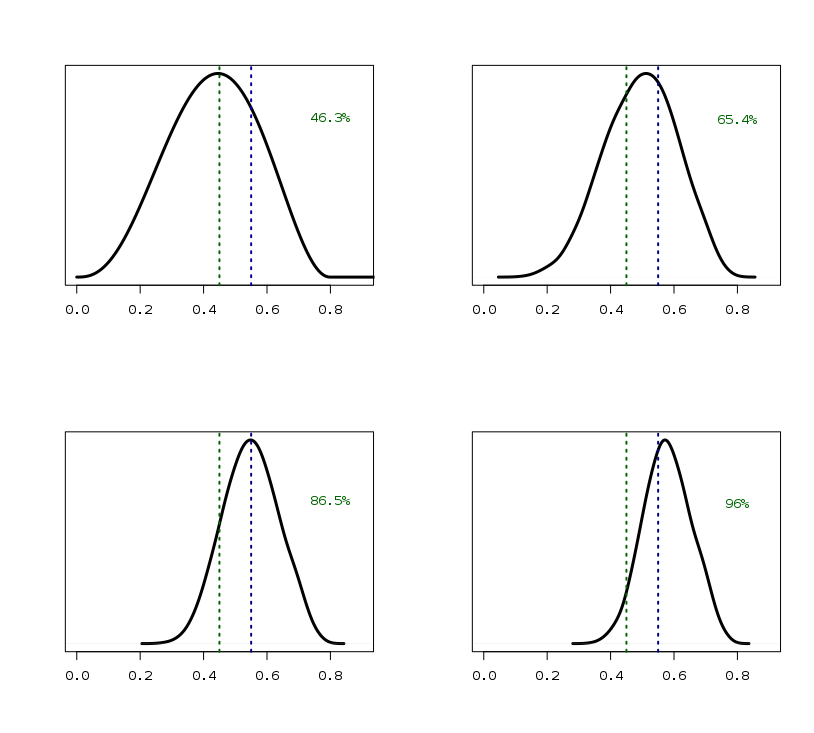 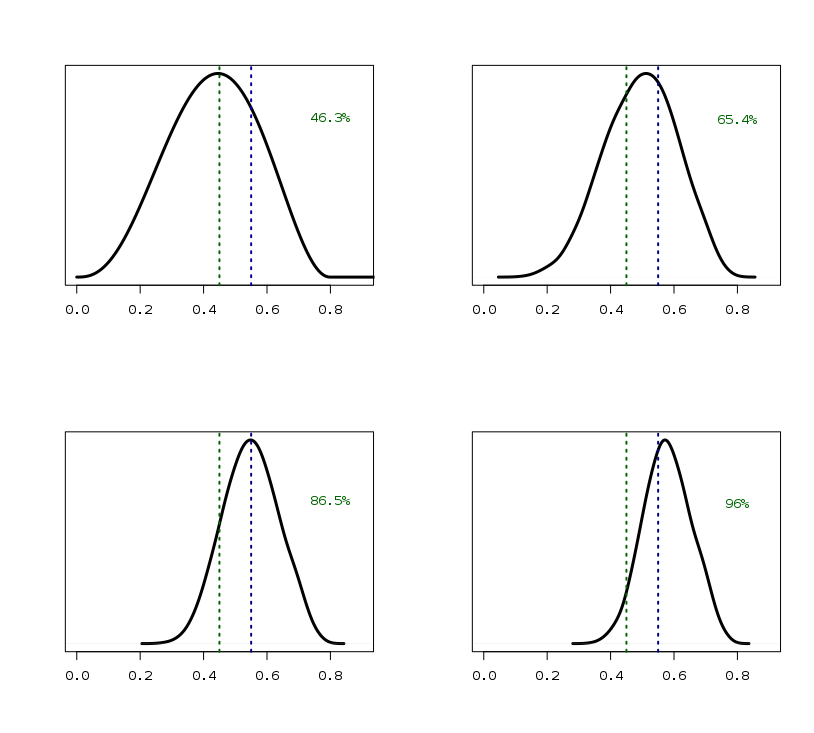 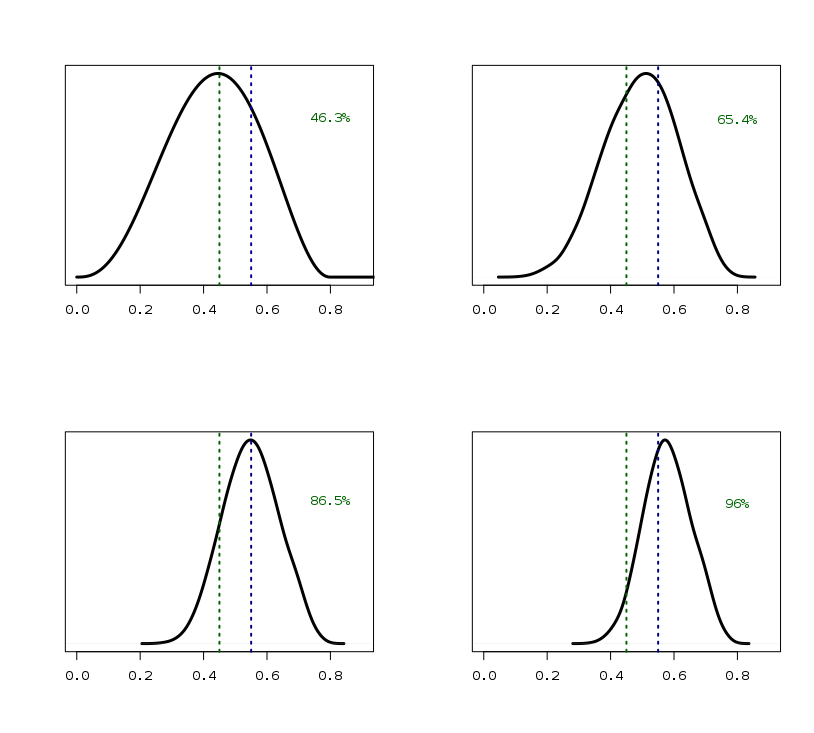 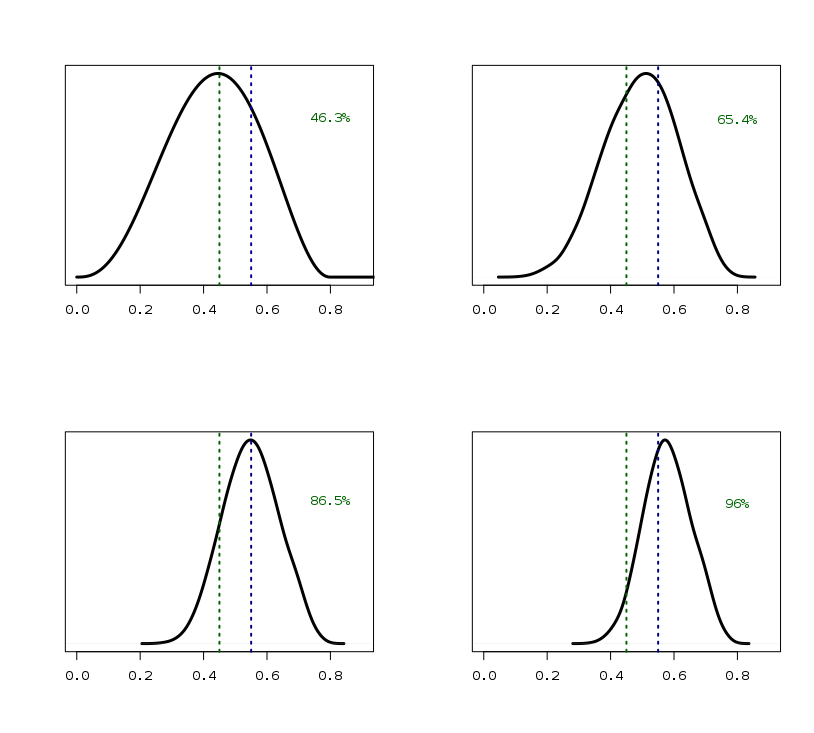 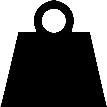 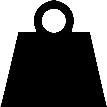 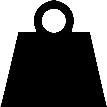 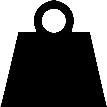 46%
65%
87%
96%
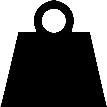 27